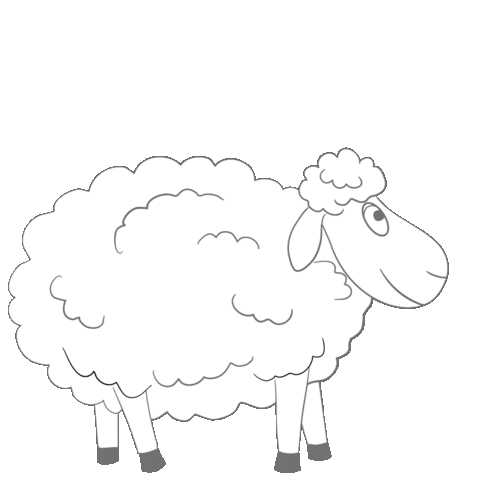 MERINO Trial Journal Club
Ben Ereshefsky
Thursday, November 30, 2023
Background
Harris. Lancet Infect Dis. 2015;15(4):475-485.
Previous Observational Studies of ESBL Bacteremia
[Speaker Notes: Higher severity sources important to include as concerns exist about potential inoculum effect with TZP.]
Meta-Analysis of BLIC vs. Carbapenem for ESBL Bacteremia
BLIC
Carbapenems
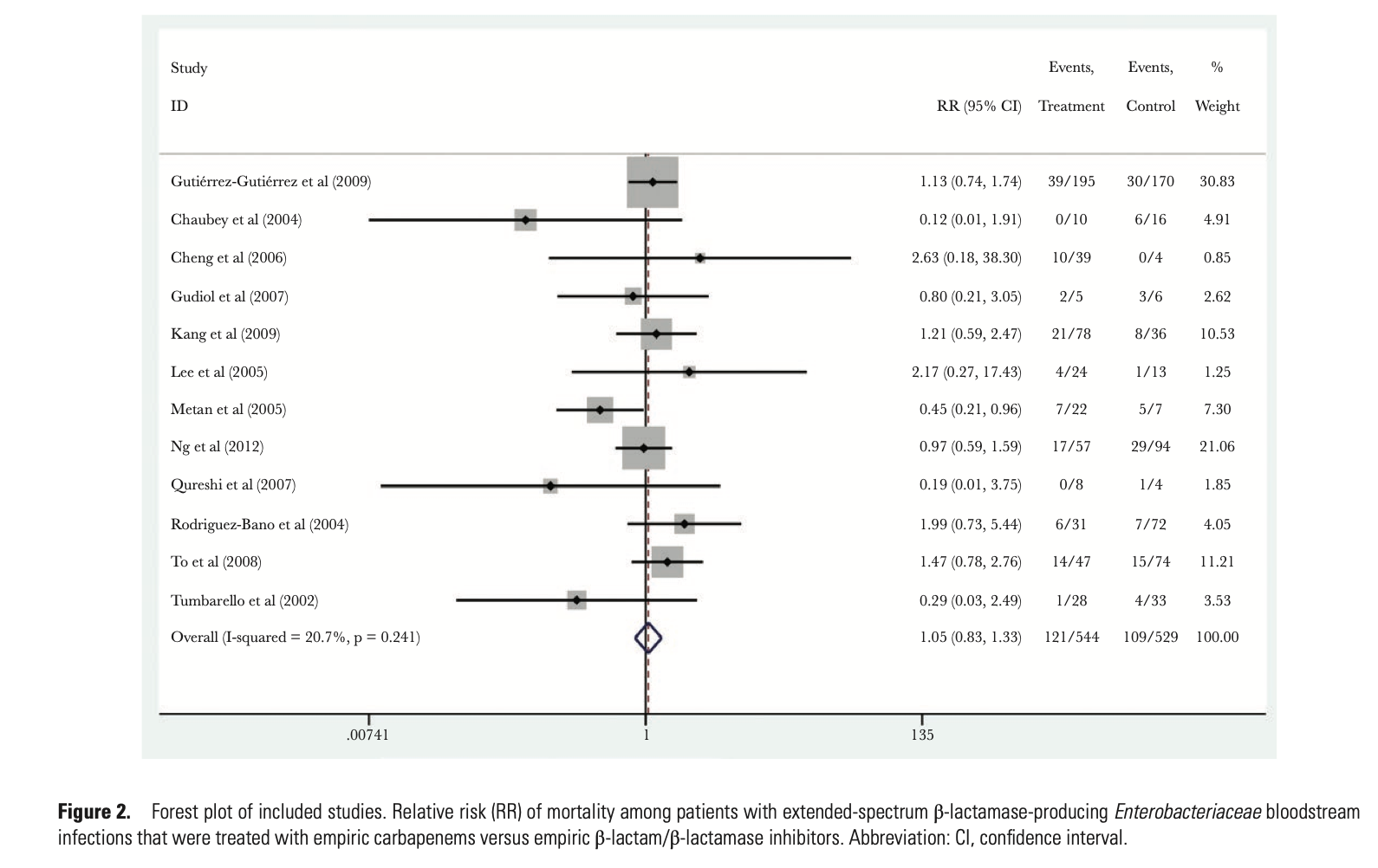 22.2%
20.6%
Muhammed. Open Forum Infect Dis. 2017;4(2). doi: 10.1093/ofid/ofx099.
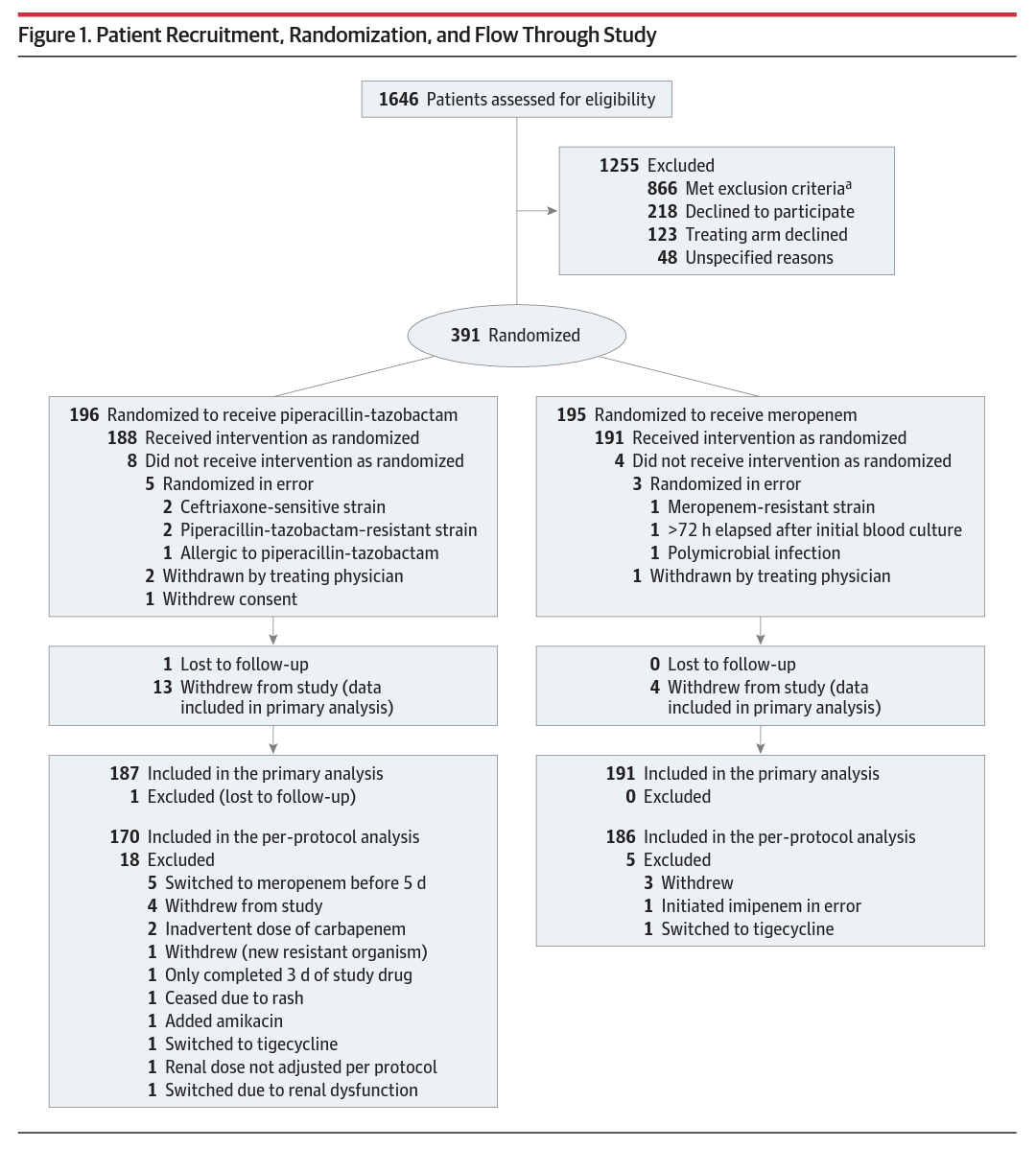 *CCI = Charlson Comorbidity Index
[Speaker Notes: Notes: very low numbers of the “more severe infection” groups, fairly even male/female, weights may not be comparable to those seen in the US. High-proportion of patients receive empiric therapy with a drug to which they were not randomized, including to the opposite study drug.]
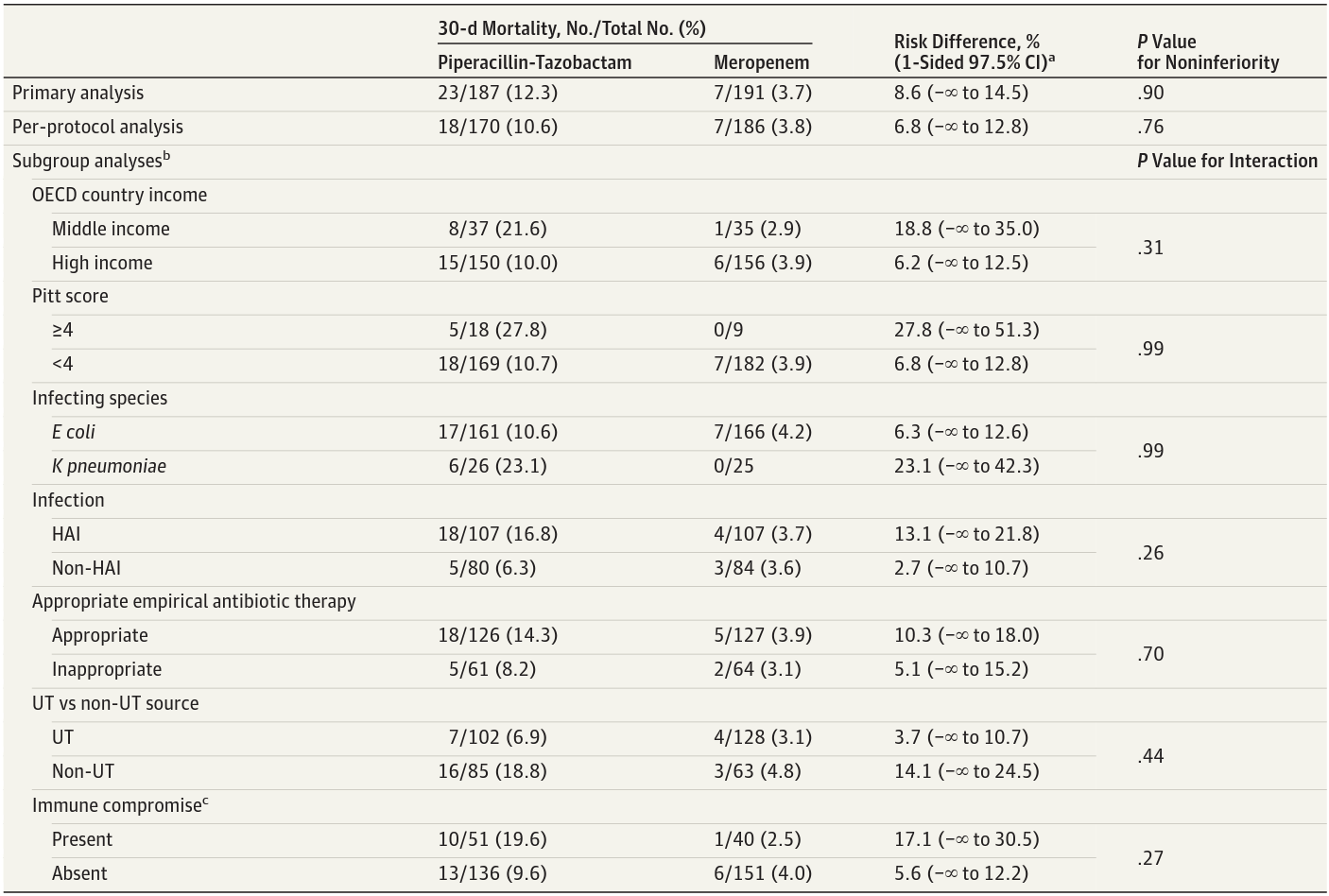 Subgroup Analyses of Primary Outcome
Study Site Susceptibility Testing
All isolates tested susceptible to study treatments at local hospital laboratories.
Susceptibility Results from “Coordinating Laboratory”
Mortality in TZP Arm Based on MIC
What Did the Authors Think About Mortality?
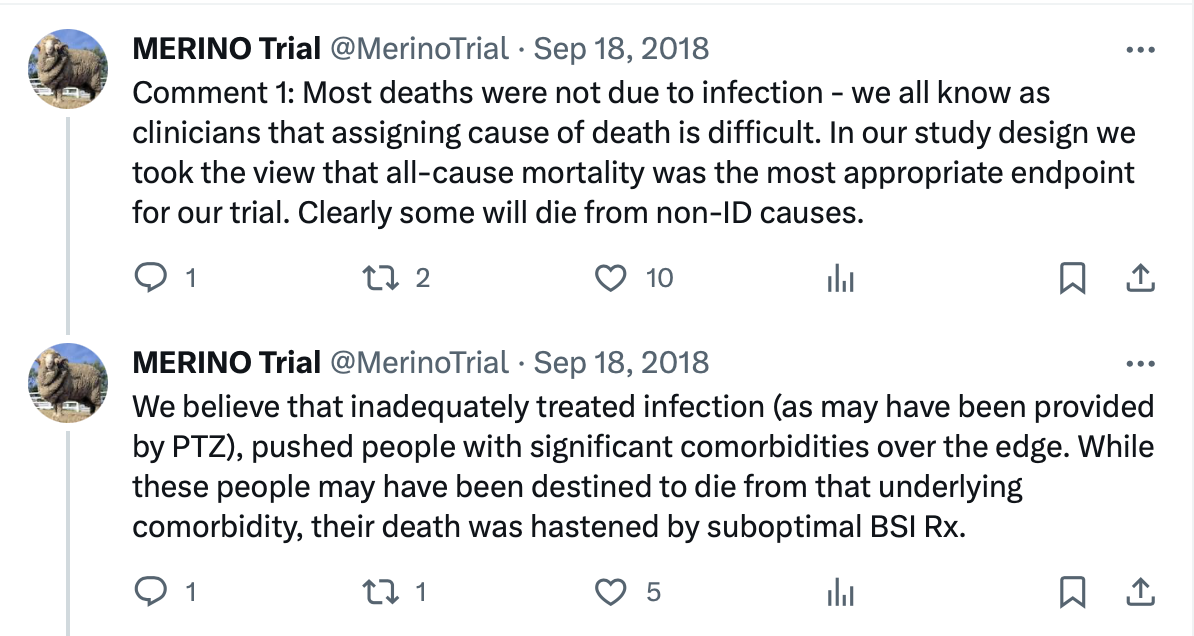 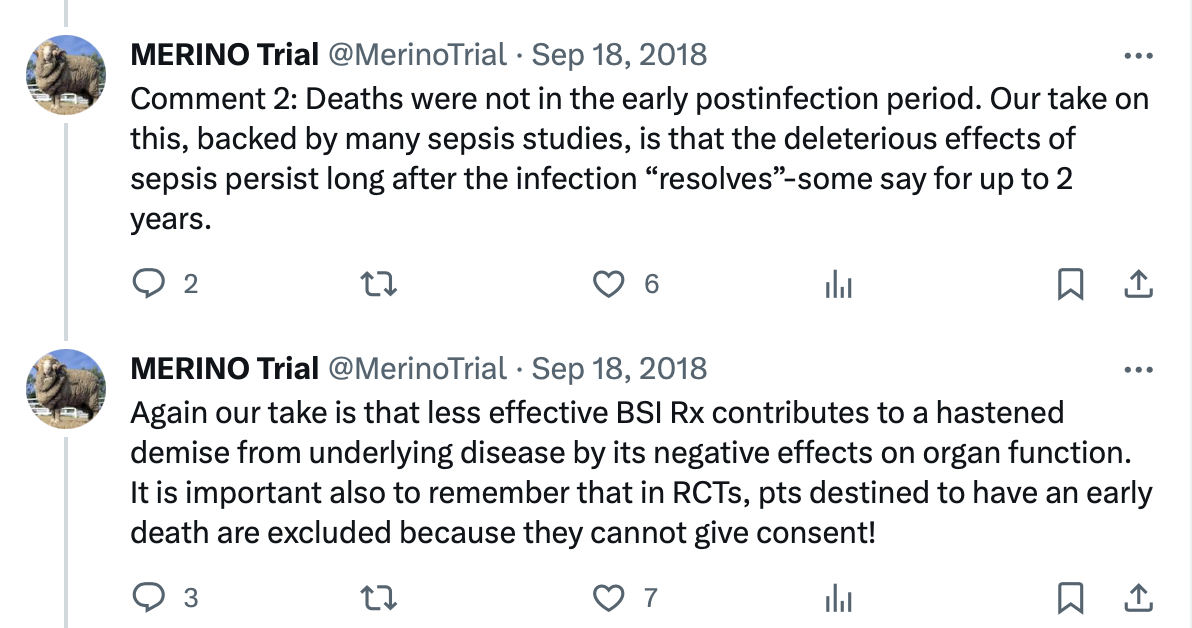 All but 1 of the 30 deaths in the study were reported as due to malignancy ± other comorbidities
5 deaths were new infection ± malignancy/other comorbidities and 1 was new infection only
Author Comments, Continued…
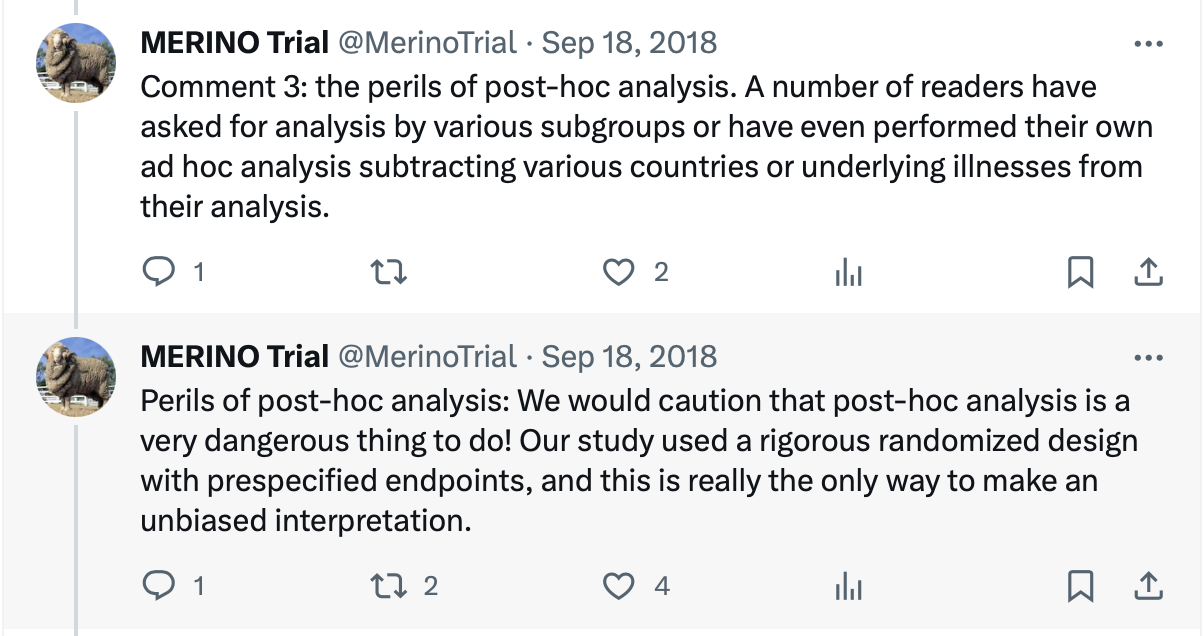 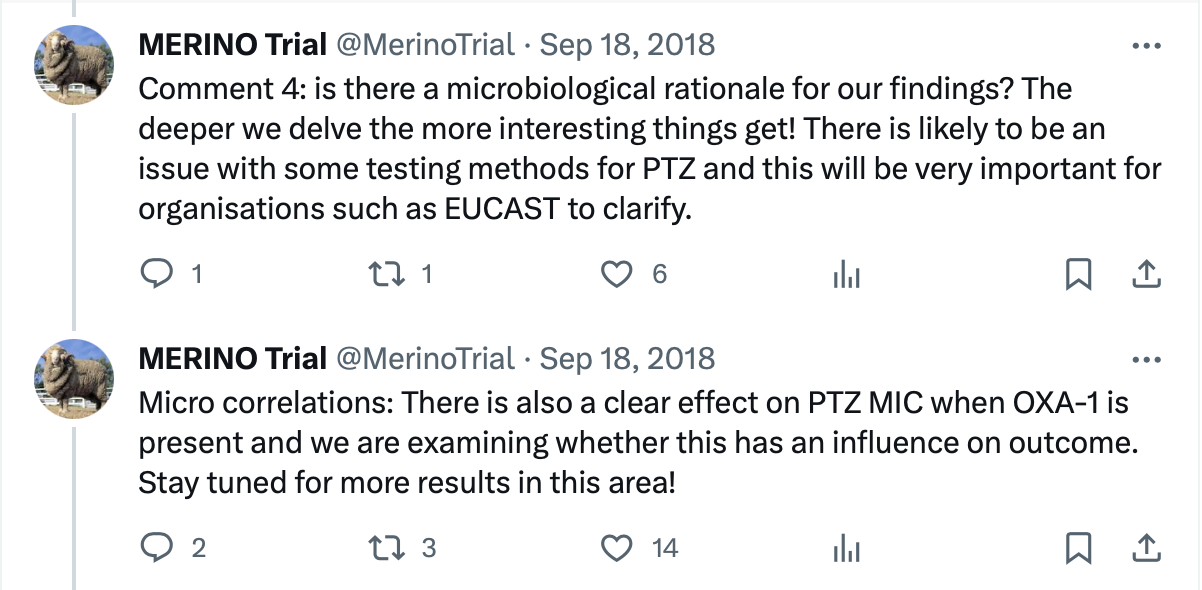 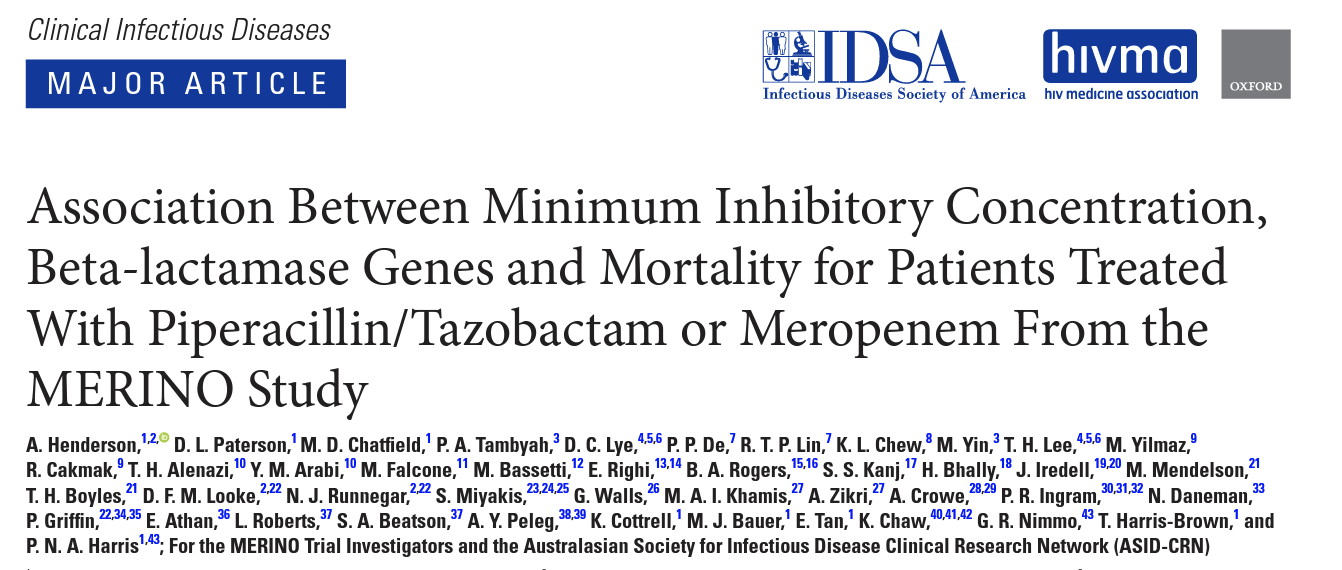 BONUS CONTENT!!!!
Methods
ß-Lactamase Sequencing Results
Results
Mortality in patients with isolates sent for analysis: 11% (18/157) for TZP and 4% (6/163) MEM
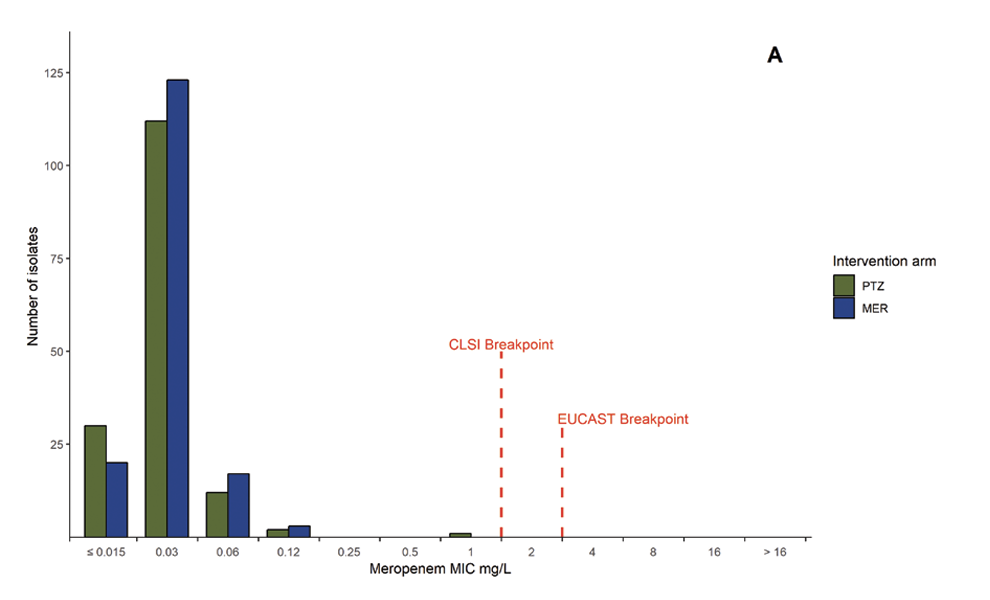 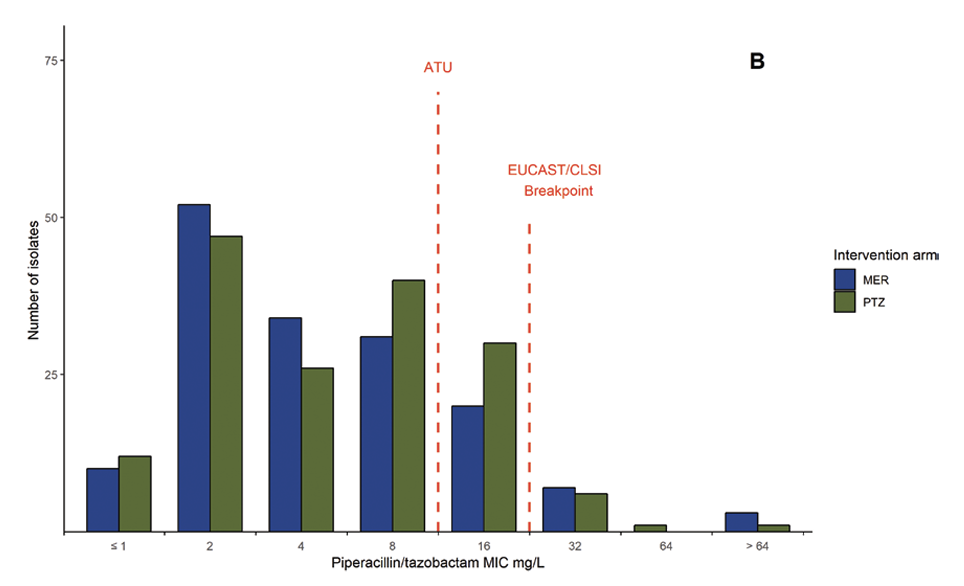 94% susceptible
100% susceptible
Modal TZP MIC for isolates with OXA + ESBL vs. without was 8mg/L vs. 2mg/L (p < 0.001)
ß-Lactamases, MIC, and Mortality
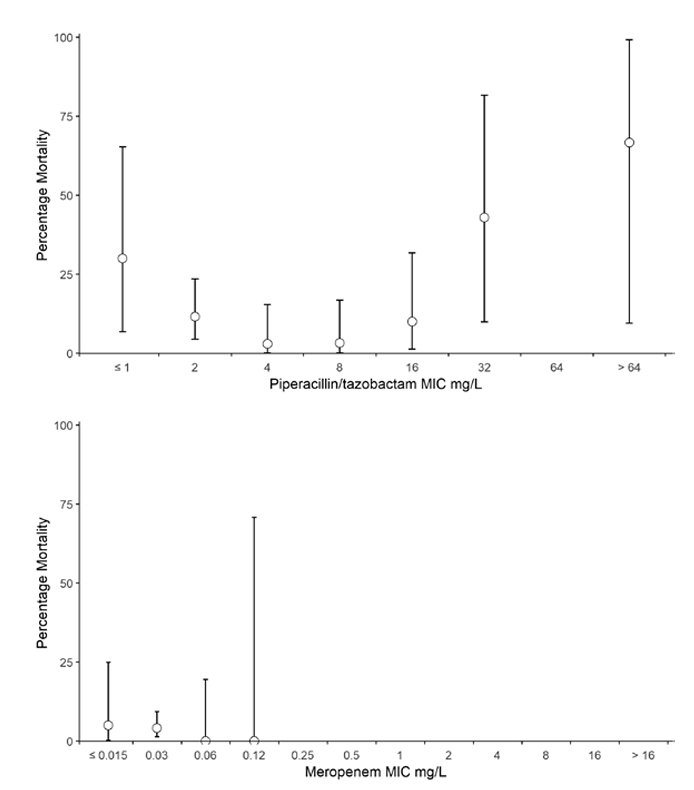 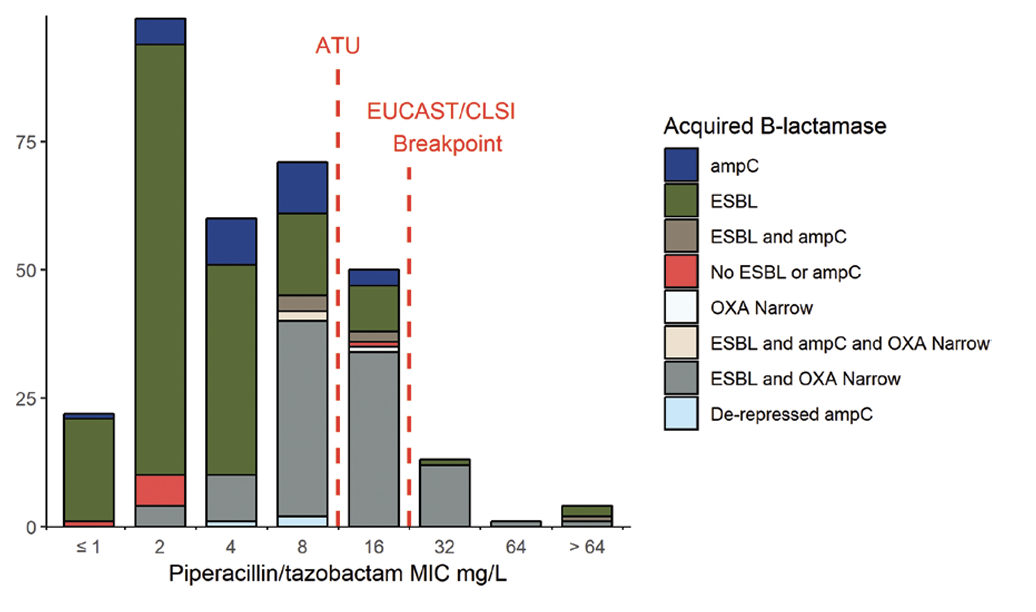 Significant mortality difference with MIC ≤ 16 mg/L vs. > 16 mg/L
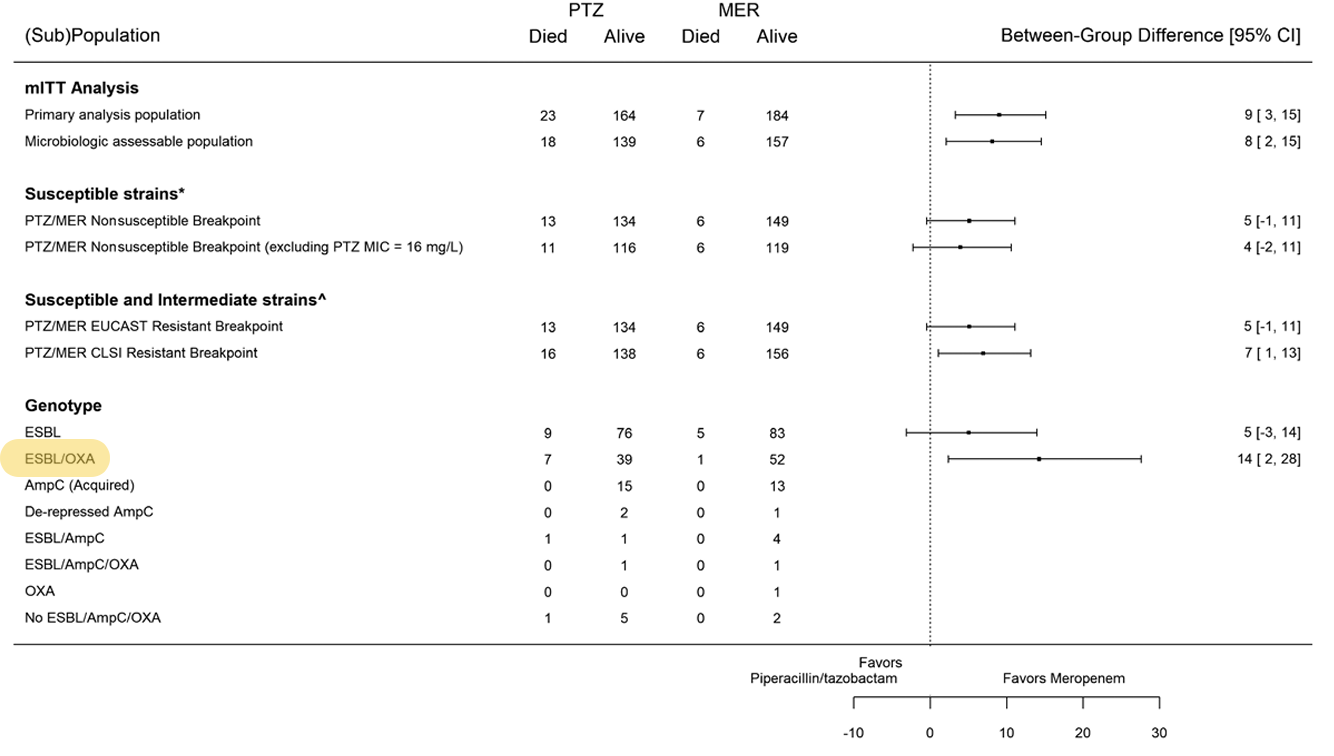 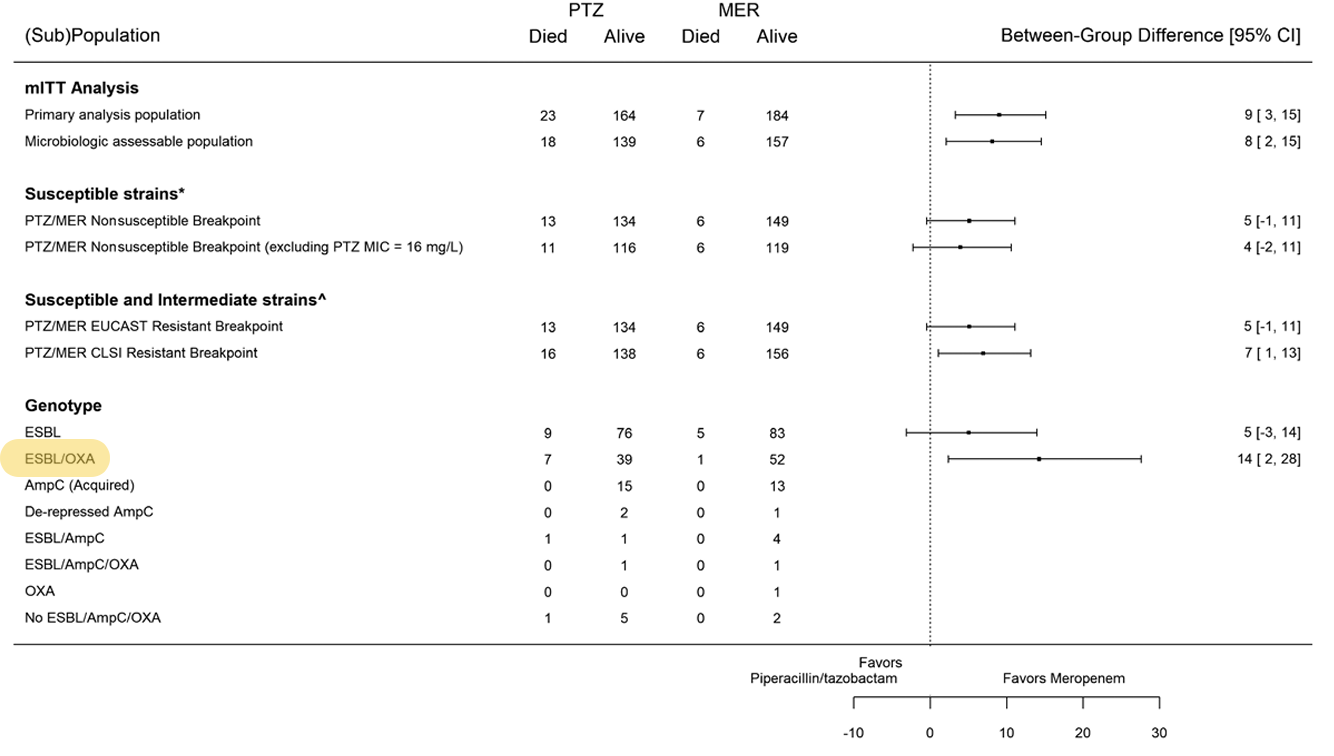 What are the Recommended Doses for TZP?
CLSI M100 (©2023) – these are from AFTER MERINO
Table 2A (Enterobacterales)
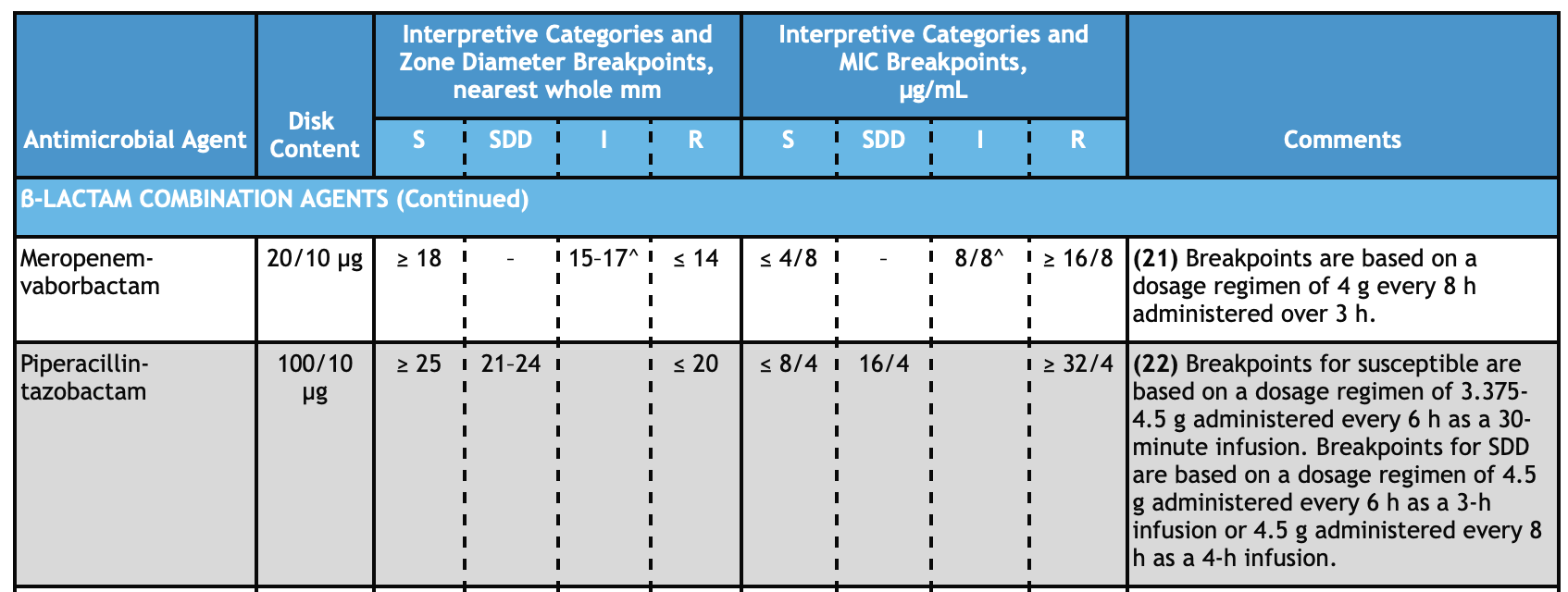 https://clsi.org/all-free-resources/
Impact of OXA-1 on BL/BLI Activity
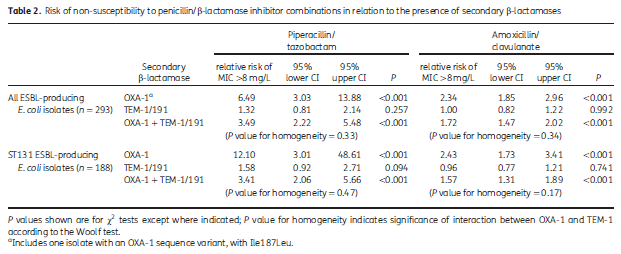 Livermore. J Antimicrob Chemother. 2019;74:326-333.
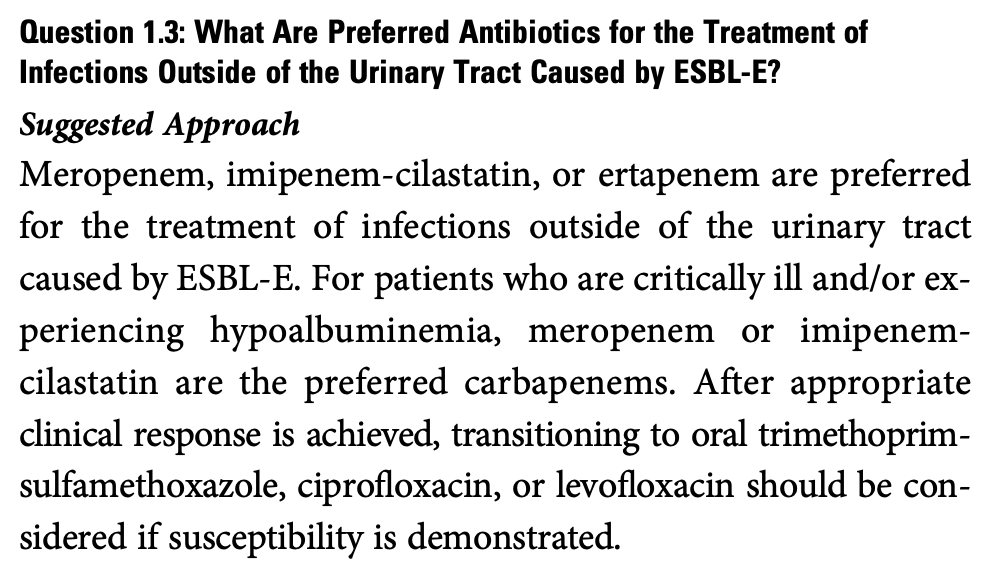 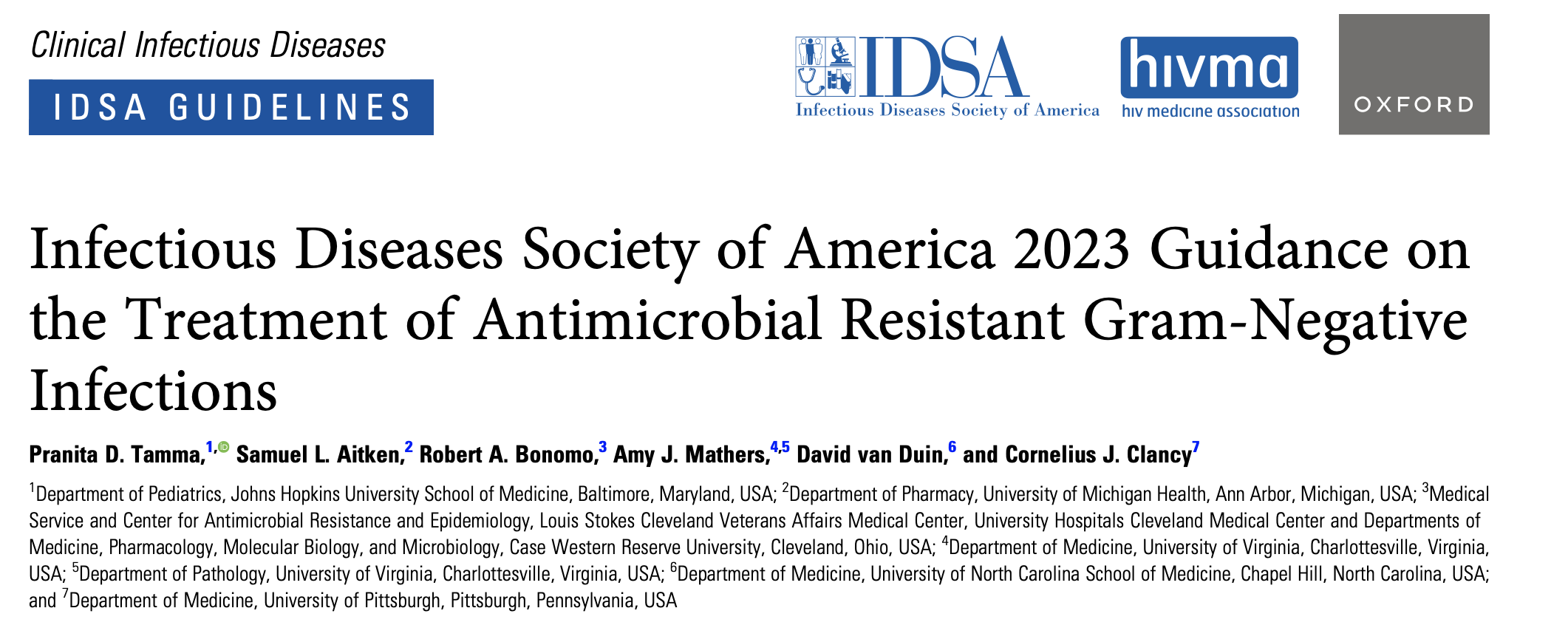 Note that there are also major concerns from a PK/PD standpoint about the AMOUNT of tazobactam in TZP and inability to provide adequate protection to piperacillin in the setting of hydrolyzing enzymes.*
Tamma. Clin Infect Dis. 2023. doi: 10.1093/cid/ciad428.
*Pogue. Expert Opin Pharmacother. 2019;20(17):2053-2057.